TOSS New Director Training
August 2014
Objectives
Review theory of accountability system
Review general rules for District Accountability 
Review general rules for School Accountability
Review tools and resources
2
Tennessee significantly raised standards through the Diploma Project, and passed broad education reform legislation. 
As a result of the standards change, proficiency results dropped state-wide. 7th grade math dropped from 90.3% in previous year to 28.5%.
We have taken important and significant steps in education reform that are not recognized under AYP
2009-10
Proficiency rates increased across the state, with high value-added growth scores. 
But despite this very strong growth and improvement, 836 schools (or half the schools in the state) and 53 districts failed AYP.
2010-11
We see continued commitment to reforms and improvement. But unfortunately this growth and improvement is not recognized under AYP.
Without a waiver, we project that about 80% of schools and at least 40% districts would fail AYP based on this year’s results.
2011-12
3
ESEA Flexibility Waiver
ESEA Flexibility Waiver was granted to TN and waived designated portions of the ESEA as amended by No Child Left Behind 2001. 
All other portions of ESEA remain in effect.
Major changes are the accountability system and Title I set-asides.
4
Our new accountability system has two over-riding objectives
Growth for all students, every year
and
Closing achievement gaps, by ensuring faster growth for those students who are furthest behind
5
Accountability Implications of LEA and School AMOs
Important Notes
(1) LEAs will only be evaluated on targets for which there are 30 or more students in the current year (2012-13) and the subsequent year (2013-14). However, this year’s AMOs include targets for all groups, regardless of size, for the purpose of guidance.

(2) LEAs are not evaluated on performance against exact subgroup targets for % Proficient or Advanced.  Whether the subgroup showed improvement or decline in % Proficient or Advanced in a majority of measures for any subgroup contributes to accountability determinations.
6
Foundations for Accountability
Minimum N is 30 for determining if AMOs are met
Any SWD as defined by US ED is counted toward the N count of 30 (Functionally Delayed and Gifted aren’t part of the SWD subgroup)
Minimum N is 10 for reporting
Participation rate is 95%
To meet this requirement, the State will use the most current year, most current two years, or most current three years of participation rate data
Every Test Taker (ETT) – scores will be included for every student tested in the test cycle
Test Cycle – Prior Summer, Current Fall and Spring
7
Students with Disabilities and Accountability
Students with Disabilities
1% cap on the number of proficient and advanced scores based on the alternate achievement standards that can be included in calculations
Without approval of the waiver requesting the extension of the 1% cap, proficient scores exceeding this cap must be changed to below proficient for accountability purposes
2% cap on the number of proficient and advanced scores based on the modified achievement standards assessment that can be included in calculations
Proficient scores exceeding this cap must be changed to below proficient for accountability purposes
8
AMO Setting Method
For All Achievement and Subgroup Targets: 

A district’s growth goal in % Proficient or Advanced (PA) for 2013-14 equals the annual percentage point gain necessary to reduce its % Basic or Below Basic (BBB) in 2012-13 by half over 8 years.
District A
District A tested 30% PA in 3-8 Reading;

%Basic or Below Basic= 100-%P/A=100-30=70

Growth Goal: 
(70% × ½ = 35% ) ÷  8  =

This rate of growth implies increasing the percentage PA by 35 percentage points over 8 years.
3-8 Reading Achievement
% PA
4.4%
2.5
District B
4.4
District B tested 60% PA;

%Basic or Below Basic=100-%P/A=100-60=40

Growth Goal:
(40% × ½ = 20% ) ÷  8 =

This rate of growth implies increasing the percentage PA by 20 percentage points over 8 years.
District A
District B
2.5%
Current
Yr 1
Yr 2
Yr 3
Yr 4
Yr 5
Yr 6
Yr 7
Yr 8
9
AMO Setting Method
For All Gap Closure Targets: 

A district’s gap reduction goal for 2013-14 equals the annual percentage point reduction necessary to cut its 2012-13 gap size in half over 8 years.
3-8 Math Economically Disadvantaged vs. Non-ED
District C
10.0
District C’s 3-8 Math gap between Economically Disadvantaged and Non-ED students is 20 percentage points in 2011-12. In order to reduce this gap at a rate that cuts the gap in half over 8 years, the reduction goal for 2012-13 needs to be 1.2%. The gap target is 18.8%.

Gap Reduction Goal:

(20% × ½ = 10% ) ÷  8 = 1.2%

Gap Target: 

20% - 1.3% =
% PA
18.7
20.0
1.3%
Economically Disadvantaged
Gap Size
18.7%
Non-ED
Yr 1
Yr 8
10
Accountability 2014
District Accountability review
8/13/2014
11
Accountability Model- Two Parts
8/13/2014
12
Districts Set the AMOs for SY 2013-14
8/13/2014
Accountability Model - Achievement
Steps
Determine if district met participation rate.
Determine numbers of AMOs met after all Safe Harbors are applied. 
Determine for how many measures the district improved. 
Determine status for achievement side of the model.
8/13/2014
14
Achievement Tests
8/13/2014
15
Achievement Safe Harbors
8/13/2014
16
Achievement Status
Did the District Pass a Majority of its AMOs after Safe Harbor?
Did the District Pass the Total and Aggregate Improvement Test?
Did the District Pass Participation Rate Test?
Pass 
Improvement Test
ACHIEVE
Pass
Achievement AMO Target Test
Fail 
Improvement Test
Achieve: Not Exemplary
Pass
Participation Rate Test
Pass 
Improvement Test
MISS: 
Intermediate Possible
Fail 
Achievement AMO Target Test (Including Safe Harbors)
Fail 
Improvement Test
MISS: 
In Need of Improvement
Pass 
Improvement Test
MISS: 
In Need of Improvement
Pass
Achievement AMO Target Test
Fail 
Improvement Test
MISS: 
In Need of Improvement
Fail 
Participation Rate Test
Pass 
Improvement Test
MISS: 
In Need of Improvement
Fail 
Achievement AMO Target Test (Including Safe Harbors)
Fail 
Improvement Test
MISS: 
In Need of Improvement
8/13/2014
17
Accountability Model- Gap Closure
Steps
Determine if district met participation rate.
Determine number of AMOs met after Safe Harbor is applied. 
Determine for how many measures the district improved for each subgroup. 
Determine status for gap closure side of the model.
8/13/2014
18
Gap Closure & Subgroup Tests
8/13/2014
19
Gap Closure Safe Harbor
To meet the gap closure safe harbor the district MUST: 

-Have at least 30 valid tests for the aggregate measure: 3-8 Math, 3-8 Reading, Algebra I/II, English II/III. 
-The subgroup must hit its subgroup AMO for the measure.*
-The gap between the subgroup and comparison group MAY NOT widen.
District: 
-Hit ED AMO
-Missed Gap AMO
-Gap Didn’t Widen
Note: Subgroup AMOs were set in Algebra I and II separately and English II and III separately. To get the gap closure safe harbor, district must hit subgroup AMO in both subjects.
8/13/2014
20
Did the District Pass the Subgroup Improve Test?
Did the District Pass the Subgroup Participation Test?
Did the District Pass the GAP AMO Target Test?
GAP Closure Status
Pass 
Subgroup Improvement Test
ACHIEVE: 
Gap Closure
Pass
 Gap AMO Target Test
Fail 
Subgroup Improvement Test
MISS: 
In Need of Subgroup Improvement
Pass
 Subgroup Participation Test
Pass 
Subgroup Improvement Test
MISS: 
Intermediate Possible
Fail 
Gap AMO Target Test
Fail 
Subgroup Improvement Test
MISS: 
In Need of Subgroup Improvement
Pass 
Subgroup Improvement Test
MISS: 
In Need of Subgroup Improvement
Pass
 Gap AMO Target Test
Fail 
Subgroup Improvement Test
MISS: 
In Need of Subgroup Improvement
Fail 
Subgroup Participation Test
Pass 
Subgroup Improvement Test
MISS: 
In Need of Subgroup Improvement
Fail 
Gap AMO Target Test
Fail 
Subgroup Improvement Test
MISS: 
In Need of Subgroup Improvement
8/13/2014
21
Accountability Model - Making Final Determinations
Steps
Determine Achievement Status
Determine Gap Closure Status
Use Achievement Status and Gap Closure Status to determine Final Determination
8/13/2014
22
District ACHIEVEMENT Measures – How are determinations made?
*Updated Summer 2013
Achievement Measures:

For 2011-12, ALL Students are measured in the following areas (up to 9 per LEA):

3rd grade Math
3rd grade RLA
7th grade Math
7th grade RLA
3-8 grades Math
3-8 grades RLA
HS: Algebra I
HS Algebra II
HS: English II
HS: English III
HS: Graduation Rate

AMOs are set to measure the required percent of annual growth in the % of students scoring proficient and advanced for All  students.  

AMOs are set so the  number of students scoring below basic or basic is reduced in half over eight years.
MISS Achievement Measures
IN NEED OF IMPROVEMENT
Participation Rate Test: Is there a 95% Participation Rate in TCAP and EOC Assessments for ALL students?
No
Yes
Achievement AMO Test: Did the district meet the majority of eligible achievement AMOs after all safe harbors have been applied?
No
Yes
Achievement Improvement Test: Did the district improve in half of the eligible subjects? 

Achievement Aggregate Improvement Test: Did the district improve in all aggregate measures (3-8 Math, 3-8 RLA, and at least half of the high school measures)?
No
No
Yes
Yes
ACHIEVE Achievement Measures
ACHIEVE: NOT EXEMPLARY
Achievement Measures
MISS Achievement Measures
INTERMEDIATE POSSIBLE
MISS Achievement Measures
IN NEED OF IMPROVEMENT
8/13/2014
23
District GAP CLOSURE Measures – How are determinations made?
*Updated Summer 2013
Gap Closure Measures


Subgroups are measured in the following measures: 
-3-8 Math
-3-8 Reading/Language Arts
-Algebra I + Algebra II 
-English II + English III 

Gap Closure AMOs are set for the following comparison groups:
-Black/Hispanic/Native American vs. All Students
-Economically Disadvantaged vs. Non-Economically Disadvantaged
-Students with Disabilities vs. Non-Students with Disabilities
-English Language Learners vs. Non-English Language Learners

Additionally, each of the 9 individual subgroups below must improve in half of the following measures: 

-3-8 Math
-3-8 Reading/Language Arts
-Algebra I/Algebra II
-English II/III
MISS Achievement Measures
IN NEED OF IMPROVEMENT
Participation Rate Test: Is there a 95% Participation Rate in TCAP and EOC Assessments all individual subgroups with 30 or more students?
No
Yes
Gap Closure AMO Test: Did the district meet a majority of eligible AMOs outright or with the gap closure safe harbor applied?
No
Yes
Subgroup Improvement Test: Did the % of students scoring proficient or advanced increase in half of the measures?
Subgroup Improvement Test: Did the % of students scoring proficient or advanced increase in half of the measures for either Pathway 1 or Pathway 2?
No
No
Yes
Yes
ACHIEVE Gap Closure Measures
MISS In Need of Subgroup Improvement
MISS Intermediate Possible
MISS In Need of Subgroup Improvement
8/13/2014
24
District ACHIEVEMENT and GAP CLOSURE Measures
What is the final outcome?
Final Gap Closure Status
Final Determination
Final Achievement Status
ACHIEVE: Gap Closure
Exemplary
MISS: In Need of Subgroup Improvement
In Need of Subgroup Improvement
ACHIEVE
Intermediate
MISS: Intermediate Possible
ACHIEVE: Gap Closure
Intermediate
ACHIEVE: Not Exemplary
In Need of Subgroup Improvement
MISS: In Need of Subgroup Improvement
Intermediate
MISS: Intermediate Possible
In Need of Improvement
ACHIEVE: Gap Closure
In Need of Improvement
MISS: In Need of Improvement
MISS: In Need of Subgroup Improvement
In Need of Improvement
MISS: Intermediate Possible
ACHIEVE: Gap Closure
Intermediate
MISS: In Need of Subgroup Improvement
In Need of Subgroup Improvement
MISS: Intermediate Possible
In Need of Improvement
MISS: Intermediate Possible
8/13/2014
25
Accountability 2014
School Accountability
8/13/2014
26
General Rules
Determinations made in specific order
1) Priority
2) Focus
3) Reward
Schools can have only ONE determination in a given year
All schools with at least one year of data will be included in success rate calculations
Schools must have at least two and up to three years of data to receive a determination
27
Schools are placed into pools – 3-8 Pool or 3-12 Pool
3-8 Pool

Includes all schools with at least 30 valid tests in a single 3-8 subject but not 30 valid tests the 9-12 grade spans.
3-12 Pool

Includes all schools with at least 30 valid tests in a single 9-12 subject, including schools that cross both grade spans (i.e K-12, 6-9)
28
Pool Assignment Example
Note: Subjects where number of valid tests is less than 30 are not included. These are highlighted in red.
Note: When students in grades less than 9 take an EOC, those scores are converted to their 3-8 subject prior to pool assignment.
29
Exclusions
*Student scores at alternative schools are remanded to their home districts and schools
30
Calculate Success Rates
Success Rate: shows the percent of students proficient/advanced across all subjects. 
3-8 Pool Success Rate

  

3-12 Pool Success Rate
#P/A  in Math, Reading/LA,
Science
# Valid Tests in Math, Reading/LA
Science
÷
#P/A  in Math, Reading/LA
Science, Algebra I, Algebra II, English I, English II, English III, Biology I,  # of Graduates
# Valid Tests in Math, Reading/LA
Science, Algebra I, Algebra II, English I, English II, English III, Biology I,  # in Graduation Cohort
÷
Note: Graduation data lags one year;  graduation rate uses the graduating classes of 2012-13, 2011-12, and 2010-11. In addition, Algebra II and English III have been included in success rate calculations.
31
What data goes in the Success Rate?
Does the subject have 30 valid tests?
Are there at least two years of data?
Note: The counts that are shaded in green are included in success rate; the counts that are shaded red are not included.
32
Priority Schools Overview
33
Priority Schools
5 percent of the lowest performing schools in the state as defined by the three year Success Rate for the “All Students” group 

Number of schools selected 
5 percent of all schools
34
Priority School Methodology
35
Focus Schools Overview
36
Changes to Focus School Method
37
Focus Schools
Must include: 
Ten percent of all schools, which includes ten percent of Title I schools
Identified through one of three pathways:
38
Subgroups
Pathway 2 Subgroups
Pathway 3 Gap Subgroups & Comparison Groups
ALL
African-American/Black
Asian
Hawaiian/Pacific Islander
Hispanic
Native American
White
Economically Disadvantaged
Students with Disabilities (SWD)
Limited English Proficiency (LEP)
ALL students vs. BHN
Non-ED vs. ED
Non-SWD vs. SWD
Non-LEP vs. LEP
Note: Schools identified for having largest gaps in these groups.
Note: Schools identified for subgroup success rates less than 10%
39
Subgroup Eligibility
Eligible subgroups have at least 30 valid tests in the subject AND that same subgroup has at least two years of data
Tests records in red are not included in the success rate calculation
40
Focus School Methodology
41
Focus Safe Harbors
Exemptions: Meeting at least one of the three “safe harbors” below can exempt a school from Focus identification in the Gap Pathway. Exempt schools cannot be identified as Focus. All of the Focus safe harbors use one year Success Rates.
*Exemption means the school cannot be identified as a Focus School.
42
Steps in the Gap Pathway Determination
Round 1: Title I Schools Only
a) Start with Title I schools only
b) For each subgroup (ED, BHN, SWD, ELL), rank Title I  schools by size of the gap
c) Flag 10% of Title I schools with the highest gaps for each subgroup making sure that an equal percentage of schools are selected from each subgroup 
(note: Schools will be on each list for each subgroup where eligible.)

 Round 2: Unselected Title I Schools from Round 1 and Non-Title I Schools
d) Add non-Title I Schools with the unselected Title I Schools from step c. 
e) For each subgroup, rank non-Title I schools and unselected Title I schools by the size of the gap
f) Flag until 10% of all Schools have been selected with the highest gaps for each subgroup making sure that an equal percentage of schools are selected from each subgroup
43
Things to Remember: Certain subgroups have more eligible schools than others.
44
Things to Remember: Schools can be eligible for identification for multiple subgroups
45
Things to Remember: Schools will be selected from all subgroups for Focus. Equal percentage of subgroups will be selected but not an equal number of schools
46
Things to Remember: Schools can be identified for Focus for more than 1 subgroup, but the school will only be counted once in the identification process
47
Reward Schools Overview
48
Reward Schools
Schools ranking in the top 5% of all one-year Success Rates for the “All Students” group
Top 5% of schools with the highest TVAAS school composite scores
49
Reward Performance Methodology
50
Reward Progress Methodology
51
Reward Exemptions
Reward Exemptions: Schools are exempt from Reward status for having significant gaps. When a school is exempt from Reward status, they may not receive the status even if their success rate and/or one-year TVAAS school composite falls within the range to identify the school as Reward.
*eligible subgroups: BHN, ED, ELL, and SWD
52
[Speaker Notes: I want to take this out…. This is a general exemption for all designations]
How Do Exemptions Work?
53
Accountability 2014
Data release
8/13/2014
54
Accountability Application- Announcements Tab
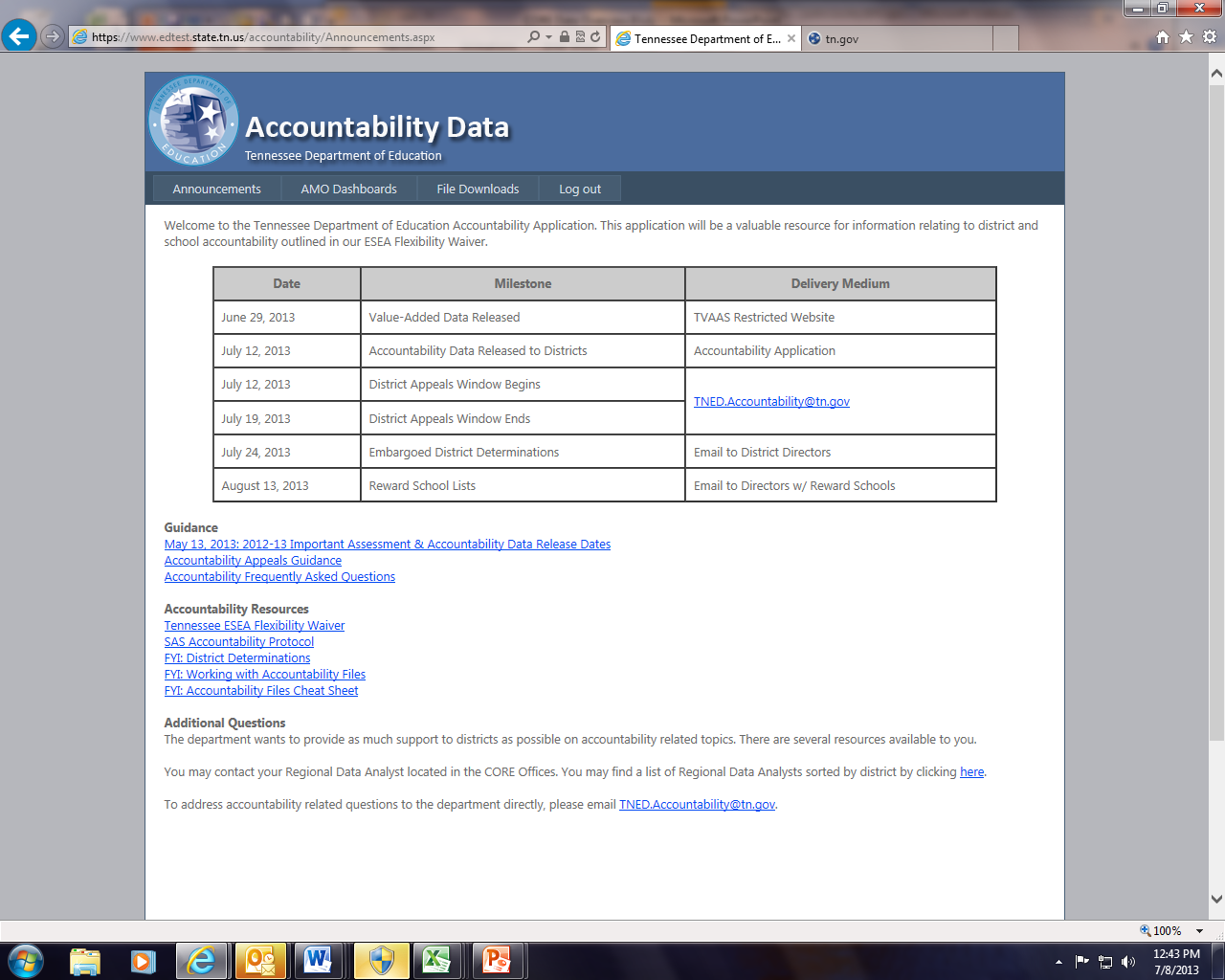 55
Accountability Application- AMO Dashboard
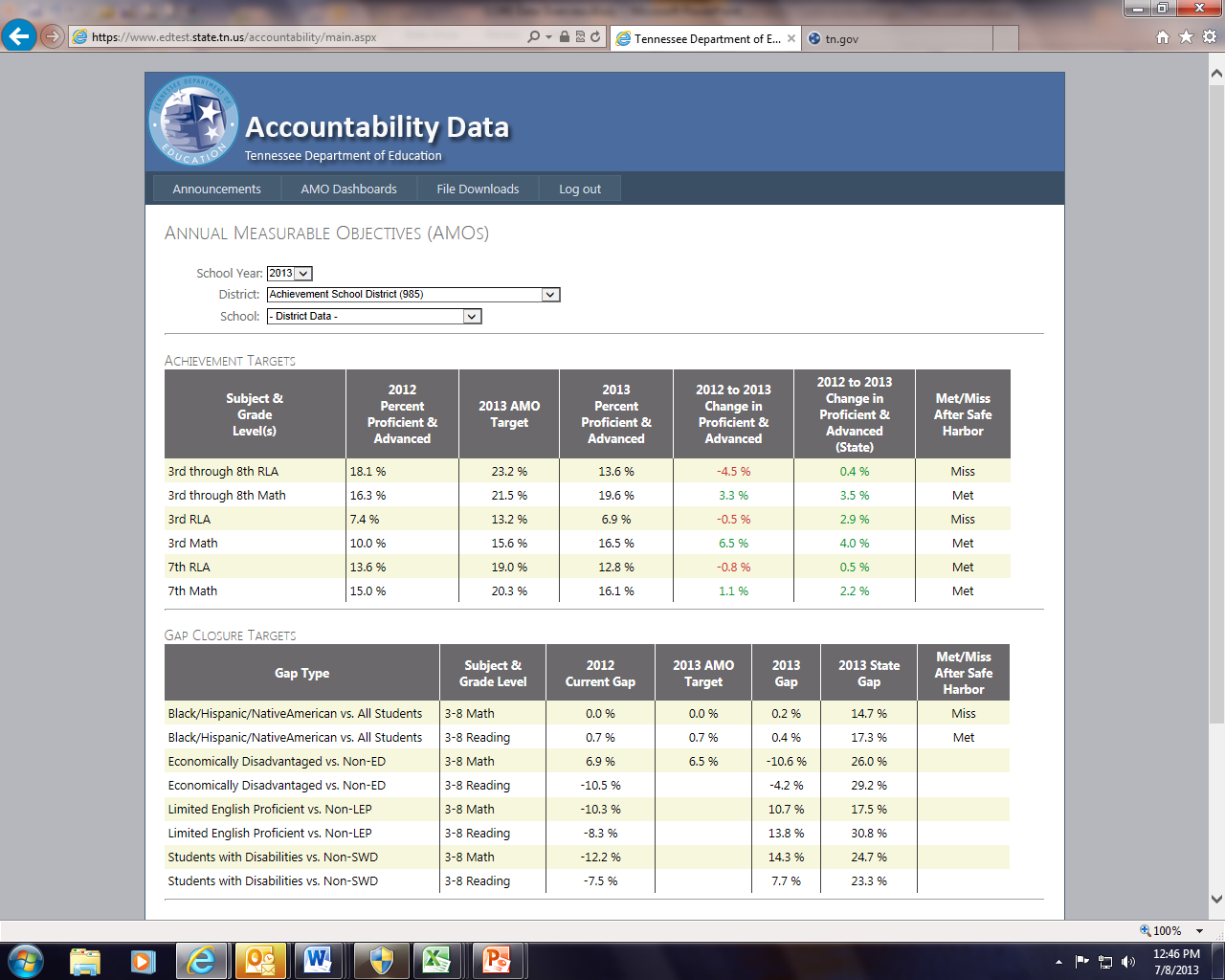 56
Accountability Application- AMO Dashboard
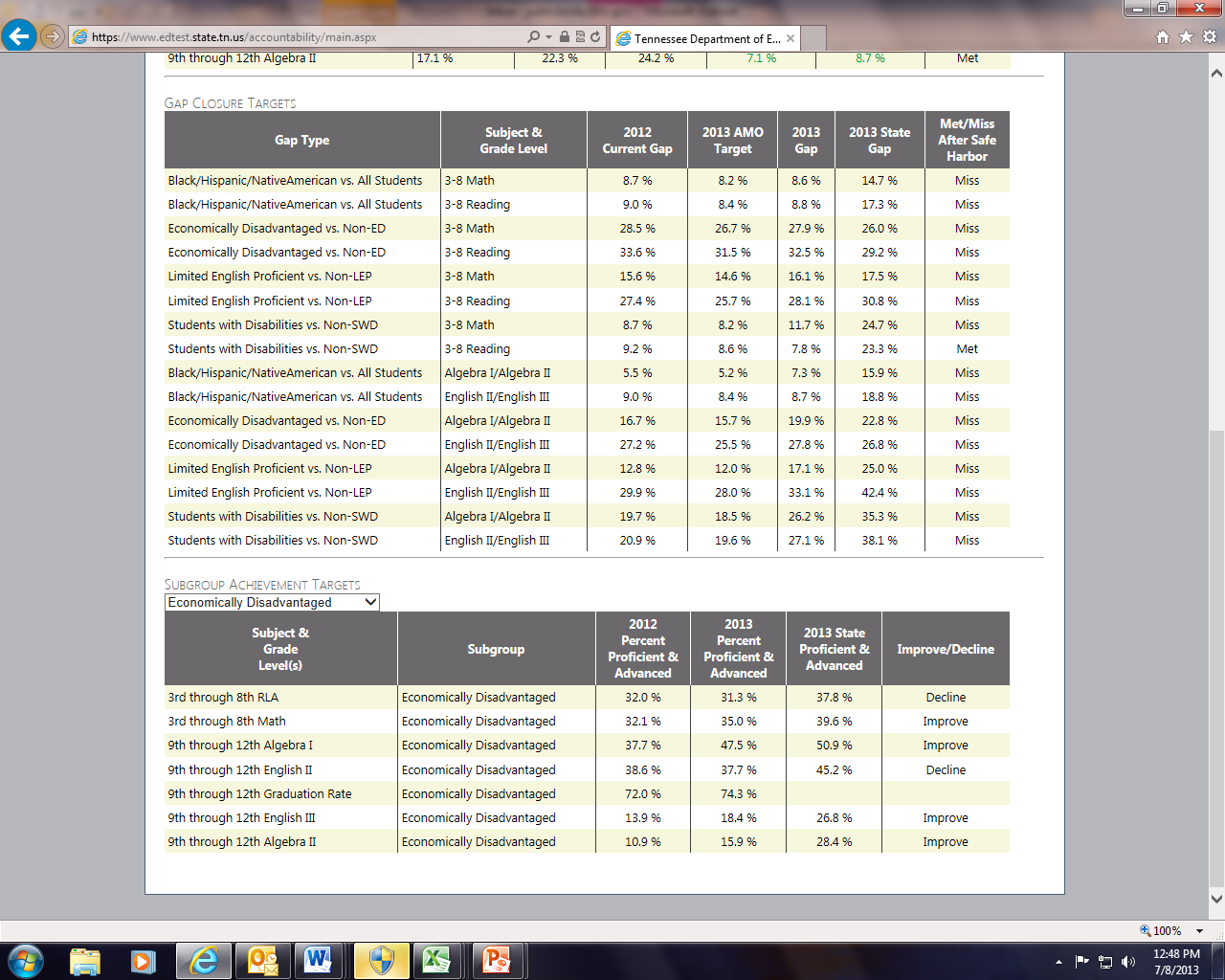 57
What May Districts Appeal?
What may be appealed?
What may not be appealed?
Large, systematic errors
The error impacts a large portion of the district’s tested population
The error occurred due to a data migration that could not have been rectified during SDDV
Accountability Methodology Errors
AP English/English III
Only for districts where English III would help final status
Individual corrections of student demographic data
Philosophical Appeals
No changes to the methodology
58
Additional Support
Regional Data Analysts
Based in CORE Offices
Provide support on accessing and interpreting accountability data
Answers general accountability/data questions
Several have consortium meetings where regional administrators talk about best practices
Find Yours at the following link:

TNED.Accountabilty
Direct access to TDOE Accountability Support Team via email
Will answer questions on accessing and interpreting data, accountability methodology, etc. 

Password Resets
Every School Director should have a DATA account to access the accountability application.
To request a reset, the Director must email TNED.Accountability
8/13/2014
59
Questions and Discussion 

Email additional questions to tned.assessment@tn.gov
Accountability 2014
Accountability Changes
8/13/2014
61
New! Subgroup Improvement Test
Issue: Unintended consequences from combining Algebra I/II and English II/III. 
Difficulty for districts to determine which subject needs improvement or driving them to In Need of Subgroup Improvement

Resolution: District may pass the subgroup improvement test by either Pathway 1 or Pathway 2.
8/13/2014
62
Subgroup Improvement Test Pathways
Pathway 1
Pathway 2
District may demonstrate satisfactory progress by improving in at least half of the following grades and subjects: 
3-8 Math
3-8 Reading, 
Algebra I 
Algebra II 
English II
English III English III.
Districts may demonstrate satisfactory progress by improving in at least half of the following grades and subjects: 
3-8 math
3-8 reading
Algebra I/II* 
English II/III*
*Both Algebra I and II must improve for Algebra I/II to improve. Same for English II/III.
63
Subgroup Improvement Test
Pathway 1: Pass
District improved in at least half of the subjects

Pathway 2: Fail
District improved in 1 of the 4 subject grade combinations
Algebra I/II Decline; English II/III Decline
64